Figure 4. Packets of unmigrated neurons in the white matter and VZ of Dyx1c1 shRNA + eGFP subjects. (A) Photomicrograph ...
Cereb Cortex, Volume 17, Issue 11, November 2007, Pages 2562–2572, https://doi.org/10.1093/cercor/bhl162
The content of this slide may be subject to copyright: please see the slide notes for details.
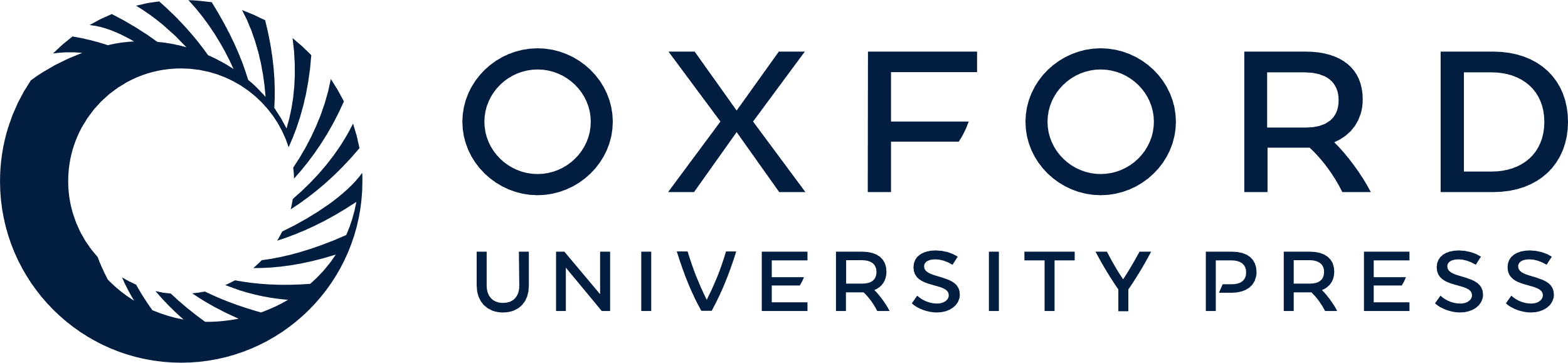 [Speaker Notes: Figure 4. Packets of unmigrated neurons in the white matter and VZ of Dyx1c1 shRNA + eGFP subjects. (A) Photomicrograph of Nissl-stained section illustrating packets of unmigrated cells in the white matter (white arrow and black arrowheads) and along the ventricle (black arrow). Bar = 250 μm. (B) Section adjacent to Panel (A) immunohistochemically stained for eGFP. Arrows align with Panel (A). Bar = 250 μm. (C) Higher power magnification of large packet of unmigrated cells. Bar = 100 μm. (D) Section adjacent to Panel (C) immunohistochemically stained for eGFP. There are labeled neurons in the malformation, but comparison with Panel (C) indicates that there are some neurons that are unlabeled in this malformation. Bar = 100 μm. (D') High-power magnification of white rectangle in Panel (D) illustrating the neuronal morphology of labeled cells contained in the malformation. Bar = 10 μm.


Unless provided in the caption above, the following copyright applies to the content of this slide: © The Author 2007. Published by Oxford University Press. All rights reserved. For permissions, please e-mail: journals.permissions@oxfordjournals.org]